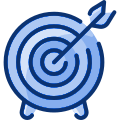 Set for Success
Set for Success
Set for Success
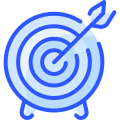 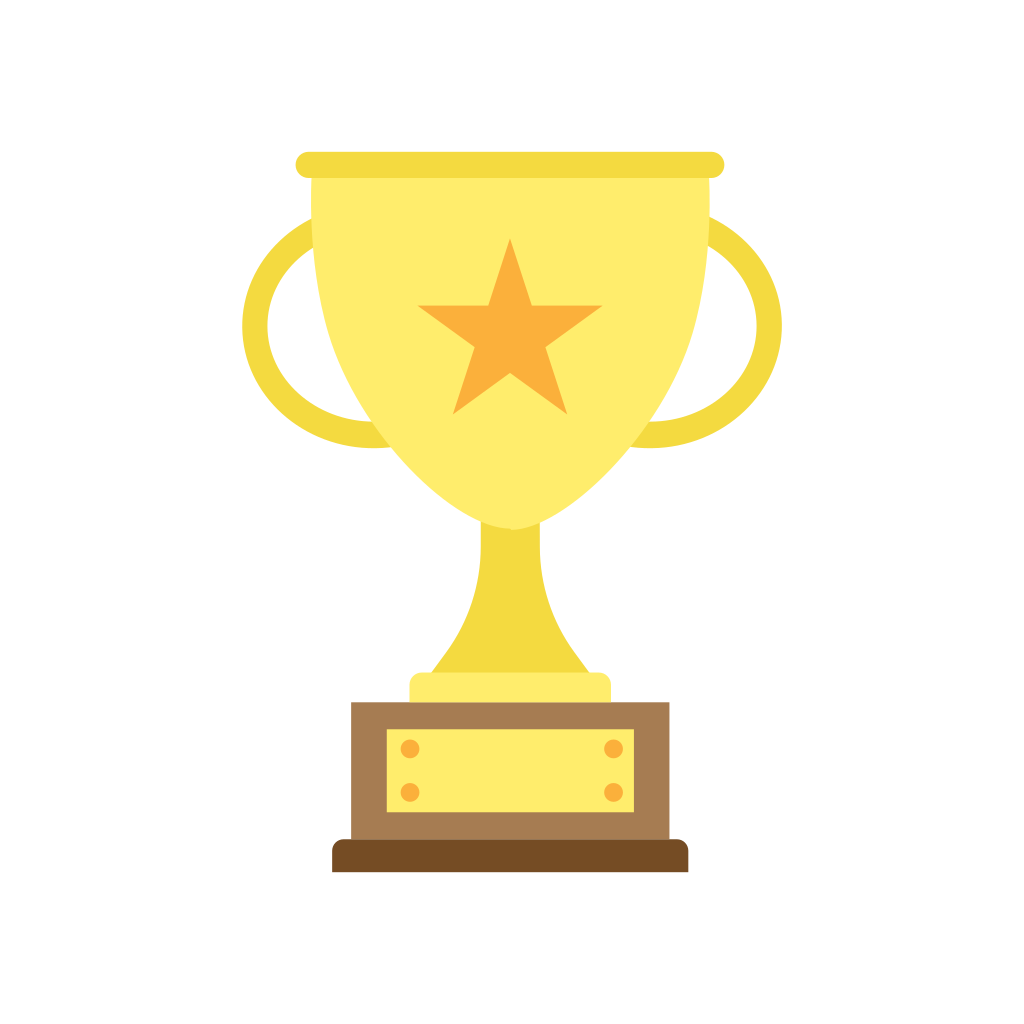 LESSONS IN GOAL-SETTING
Set for Success
Set for Success:
Lessons in Goal-setting
CONTENTS:
Vocabulary [Frayer model]
accomplish - attribute
challenging - goal setting
measure - milestone
specific - vague
objective - system
“How To Set SMART Goals” Video Notes
S.M.A.R.T. Attributes [4-Square]
Video Notes
Vocabulary
Video transcript
Jigsaw Discussion Questions
Expert Groups
Learning Groups
Lesson 1 Language Objectives + Tasks
Objectives (Students will be able to…)
Explain the attributes of a proper goal, using goal-focused vocabulary terms.
Discuss various approaches to effective goal setting.
Distill their earned knowledge of goal attributes into a creation of an original Goal-Setting framework.
Tasks (Students will…)
Complete Graphic Organizers with information from the text.
Discuss attributes of goals in various small-group settings.
Create an original goal-setting framework and accompanying visual aid using background knowledge gained and Google Suites technology
[Speaker Notes: STANDARDS
4.R.CI.1 Determine a theme or central idea of a text and how it is conveyed through particular details and over the course of the text, including its relationship to supporting ideas; provide an objective summary of the text.
a. Clarify understanding of non-fictional passages by creating outlines, graphic organizers, logical notes, summaries, or reports.

4.R.CI.9 Integrate information presented in different media or formats (e.g., visually, quantitatively) as well as in words to develop a coherent understanding of a topic or issue.

4.W.VU.2 Acquire and use accurately grade-appropriate general academic and domain-specific words and phrases; gather vocabulary knowledge when considering a word or phrase important to comprehension or expression.

4.S.CC.1 Engage effectively in a range of collaborative discussions (one-on-one, in groups, and teacher-led) with diverse partners on topics, texts, and issues appropriate to skill level, building on others’ ideas and expressing their own
clearly.
f. Review the key ideas expressed and demonstrate understanding of multiple perspectives through reflection and paraphrasing.
g. Acknowledge new information expressed by others and, when warranted, modify their own views.

4.S.PK.3 Present formal and informal speeches including discussion, information requests, interpretation, and persuasion.]
WORD: accomplish
WORD: achieve (achievable)
WORD: attain (attainable)
WORD: attribute
WORD: challenging
WORD: focus
WORD: goal
WORD: goal-setting
WORD: measure
WORD: measurable
WORD: motivate (motivation)
WORD: milestone
WORD: specific
WORD: track
WORD: on track
WORD: vague
WORD: objective
WORD: deadline
WORD: flexible (flexibility)
WORD: system
WHAT IT IS….
WHY IS IT NECESSARY?
WHAT IT ISN’T….
SPECIFIC
RELATED VOCAB TERMS:
HOW DOES IT LOOK? (EXAMPLES)
LESSONS IN GOAL-SETTING |  GRAPHIC ORGANIZER 1.1a
[Speaker Notes: LESSONS IN GOAL-SETTING |  GRAPHIC ORGANIZER 1.1a]
WHAT IT IS….
WHY IS IT NECESSARY?
WHAT IT ISN’T….
MEASURABLE
RELATED VOCAB TERMS:
HOW DOES IT LOOK? (EXAMPLES)
LESSONS IN GOAL-SETTING |  GRAPHIC ORGANIZER 1.1b
[Speaker Notes: LESSONS IN GOAL-SETTING |  GRAPHIC ORGANIZER 1.1b]
WHAT IT IS….
WHY IS IT NECESSARY?
WHAT IT ISN’T….
ATTAINABLE
RELATED VOCAB TERMS:
HOW DOES IT LOOK? (EXAMPLES)
LESSONS IN GOAL-SETTING |  GRAPHIC ORGANIZER 1.1c
[Speaker Notes: LESSONS IN GOAL-SETTING |  GRAPHIC ORGANIZER 1.1c]
WHAT IT IS….
WHY IS IT NECESSARY?
WHAT IT ISN’T….
RELEVANT
RELATED VOCAB TERMS:
HOW DOES IT LOOK? (EXAMPLES)
LESSONS IN GOAL-SETTING |  GRAPHIC ORGANIZER 1.1d
[Speaker Notes: LESSONS IN GOAL-SETTING |  GRAPHIC ORGANIZER 2.1d]
WHAT IT IS….
WHY IS IT NECESSARY?
WHAT IT ISN’T….
TIME-BOUND
RELATED VOCAB TERMS:
HOW DOES IT LOOK? (EXAMPLES)
LESSONS IN GOAL-SETTING |  GRAPHIC ORGANIZER 1.1e
[Speaker Notes: LESSONS IN GOAL-SETTING |  GRAPHIC ORGANIZER 1.1e]
LESSONS IN GOAL-SETTING |  GRAPHIC ORGANIZER 1.2b
[Speaker Notes: LESSONS IN GOAL-SETTING |  GRAPHIC ORGANIZER 1.2b]
“SMART Goals”
YouTube video transcript
INTRO0:08 If you want to succeed, you need to set goals.
0:11 Without them you lack focus and direction.
0:13 They also provide you with a benchmark to determine whether or not you're actually succeeding
0:18 at them.
0:20 We all struggle sometimes to achieve our plans.
0:23 And it's not that we lack the effort, but our goals are not structured efficiently.
0:28 To accomplish your objective you need to know how to set it up properly.
0:32 You can't simply say, "I wish I could make more money" and expect it to happen.
0:37 A goal without a plan is just a wish.
0:41 It is also important to recognize, that not all objectives are created equal.
0:45 So, today I'll explain the SMART method of goal setting and how it will amplify your
0:50 chances of actually succeeding.
0:53 Let's get started.
SPECIFIC
0:54 S stands for: Specific
0:58 We all have plenty of dreams and goals, but most of them are all generalized and vague
1:02 and so we don't really know how to achieve them.
1:06 Your goal must be clear and well defined.
1:09 You can only get to where you want by defining precisely how you'll get there.
1:14 For example, let's take a look at this generalized wish : "I want to be healthier" or "I want
1:20 to have a better body".
1:22 What does all of this even mean?
1:26 It's super vague and not specific enough.
1:29 A better example would be: "I'll replace drinking soda with water.
1:34 I'll also be going to the gym three times a week for 45 minutes."
1:39 You could be even more specific.
1:41 Three times per week could mean; every Monday, Wednesday and Friday.
1:46 Every time at 3 pm.
1:49 Make it as specific as possible so you know what exactly what you're going to be focusing on.

MEASURABLE
1:56 M stands for: Measurable
1:58 Tracking the progress of your goal is an important part of keeping you motivated.
2:03 It allows you to set milestones that you can celebrate when you achieve them and reevaluate
2:08 when you don’t.
2:09 If your goal is simply defined as "lose weight," how will you know when you have been successful?
2:16 You need to define exactly how much weight you want to lose.
2:19 A much better goal would be: "I want to lose 10 pounds".
2:24 This way you have something to aim for and you can even set smaller milestones along
2:27 the way.
2:29 Basically, you break that big objective in to other smaller objectives.
2:34 So if you think that 10 pounds is too much, you should break it down into manageable pieces.
2:40 First, aim for 3 pounds, then another 3, all the way up to 10.
2:45 It's the progress that keeps us motivated, so if you don't have a way to measure it,
2:50 you will fail with your ambition.
ATTAINABLE
2:53 A stands for: Attainable
2:56 Make sure that it's possible to achieve the dreams you set for yourself.
3:00 Far too many people fall into the trap of setting impossible goals.
3:04 While they may push you forward for a while, you will almost certainly end up giving up
3:09 on them.
3:10 Instead of being impossible, your goals should be challenging yet achievable.
3:16 There's nothing wrong with shooting for the stars, as you might end up at the moon.
3:20 However unless you want to burn out it's much more efficient to take small steps.
3:26 For example: Making 1 million dollars by the end of the
3:29 month is impossible if you can't even pay your bills.
3:33 A much more attainable goal would be making extra 100 dollars by the end of the month.
3:39 Once you've achieved that you can then go a step further and try making extra 200 dollars.
3:45 You don't want to set yourself up for failure by trying to go far beyond the bounds of possibility.
3:51 It will only make you miserable.
RELEVANT
3:55 R stands for: Relevant
3:57 Your plans should be relevant to the direction you want your life and career to take.
4:02 A common issue we face, is having too many goals at the same time, or pursuing the wrong goals.
4:09 Unless your plan is relevant to your overall life plan, achieving it may not accomplish anything.
4:15 So if you look at my example; I wanted to learn French, because I loved the way it sounded.
4:21 However I realized that learning the language would be completely useless for me.
4:25 I barely know anyone that speaks French and I don't really need to use it anywhere.
4:31 So I stopped learning it, as it was taking too much of my time, while I was getting nothing
4:36 out of it.
4:38 Becoming fluent in French would be nice, but it is currently not really relevant to my
4:42 overall life plan.
4:44 So, ask yourself why you want to achieve your goal, before you commit to it.
TIME-BOUND4:49 T stands for: Time bound
4:52 This is one of the most important factors.
4:55 Your plans must have a deadline.
4:59 If you don't set a time limit, you have basically unlimited time to achieve your goals.
5:04 When you are working on a deadline, your sense of urgency increases and you're more likely
5:08 to achieve your goal.
5:10 Think of your time in school.
5:12 You had a whole month to write an essay and yet it was done in the last two days.
5:18 It's because the deadline was right around the corner, so you had no choice but to do it.
5:24 So whenever you set a goal, keep a time limit in mind as it will push you to actually work on it.
Jigsaw Discussion
★Expert Groups★ Questioning Frames:
What do each of us understand about what this term (specific, measurable, attainable, relevant, or time-bound) means? How could we explain it in our own words?
Which vocabulary words can I use to describe this attribute?
How can I relate this to my own life?
What happens if a goal does not have this attribute, according to this video?
What are some examples of this attribute that the author provides?
What are some extra examples that we can think of together to take to our groups?
What am I still unclear about?
Jigsaw Discussion
⇄ Learning Groups⇄ Questioning Frames:
How would you describe the attribute you studied?
What happens if a goal does not have this attribute, according to this video? How does this line up with your own experience?
Which vocabulary words would you say are most closely associated with this attribute? How so?
What are some examples of this attribute that the author provides? What are some other examples you have thought of?
Do you think __________ is an example of this term? Why or why not?
Here is a goal that I have or have seen someone want to achieve: ________________. Does this goal have that quality? Why or why not?
GOAL-SETTING FRAMEWORKS - EXAMPLES
EXAMPLE 1: 
Easy as the ABCs!

Attainable
You have to be able to achieve your goal!
Broken-down
You have to break up your goal into smaller, measurable steps so that you can celebrate your progress more often.
Countable
A goal is something that can be quantified.
Specific
The less vague that your goal is, the more you can measure your progress!
Example 2: 
4 P’s in a pod

PREPARE
Choosing the right goal is important. It requires a lot of planning to decide how you’re going to achieve it. 
PRECISE
Goals should be as specific as possible.
PERSONALIZED
Goals that unique and relevant to the person who holds them will be the most motivating.
PROCESSES
Your plan should include the specific actions you’re going to take to accomplish your goals.
Other options for this assignment might be something else that is meaningful to you, like composing a Haiku or creating a playlist with various song titles or meanings highlighting specific goal attributes.